Open Educational Ressource
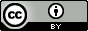 Weiternutzung als OER ausdrücklich erlaubt: Dieses Werk und dessen Inhalte sind - sofern nicht anders angegeben - lizenziert unter CC BY 4.0. Nennung gemäß TULLU-Regel bitte wie folgt: „Workshops 4: Rezepturentwicklung" aus dem DBU geförderten Projekt „Gerechte und nachhaltige Außer-Haus-Angebote gestalten“, Institut für nachhaltige Ernährung (iSuN), Lizenz: CC BY 4.0. Der Lizenzvertrag ist hier abrufbar: https://creativecommons.org/licenses/by/4.0/deed.de Das Werk ist online verfügbar unter: https://www.ernaehrung-nachhaltig.de/


Bei der Erstellung dieser Ausarbeitung wurde größte Sorgfalt und Genauigkeit angewendet, um sicherzustellen, dass alle Informationen korrekt und verständlich dargestellt sind. Zunächst wurden die Inhalte nach dem aktuellen Forschungsstand und praxisrelevanten Informationen erstellt und in Praxisbetrieben geprüft sowie anschließend überarbeitet. Danach folgte die Lizenzierung nach OER-Standards. Sollten dennoch Fehler oder Unklarheiten bei den Inhalten oder der Lizenz auftreten, bitte zögern Sie nicht, uns darauf hinzuweisen. Wir sind stets bemüht, Verbesserungen vorzunehmen und eventuelle Fehler zu korrigieren, um die Qualität unserer Arbeit kontinuierlich zu optimieren. 

Vielen Dank für Ihr Verständnis und Ihre Unterstützung.
Änderungshistorie
Gesamt-Übersicht
Ablauf
Übersicht
Ablauf
Gerechte und nachhaltige Außer-Haus-Angebote gestalten
4. Rezepturentwicklung
Vorname Nachname
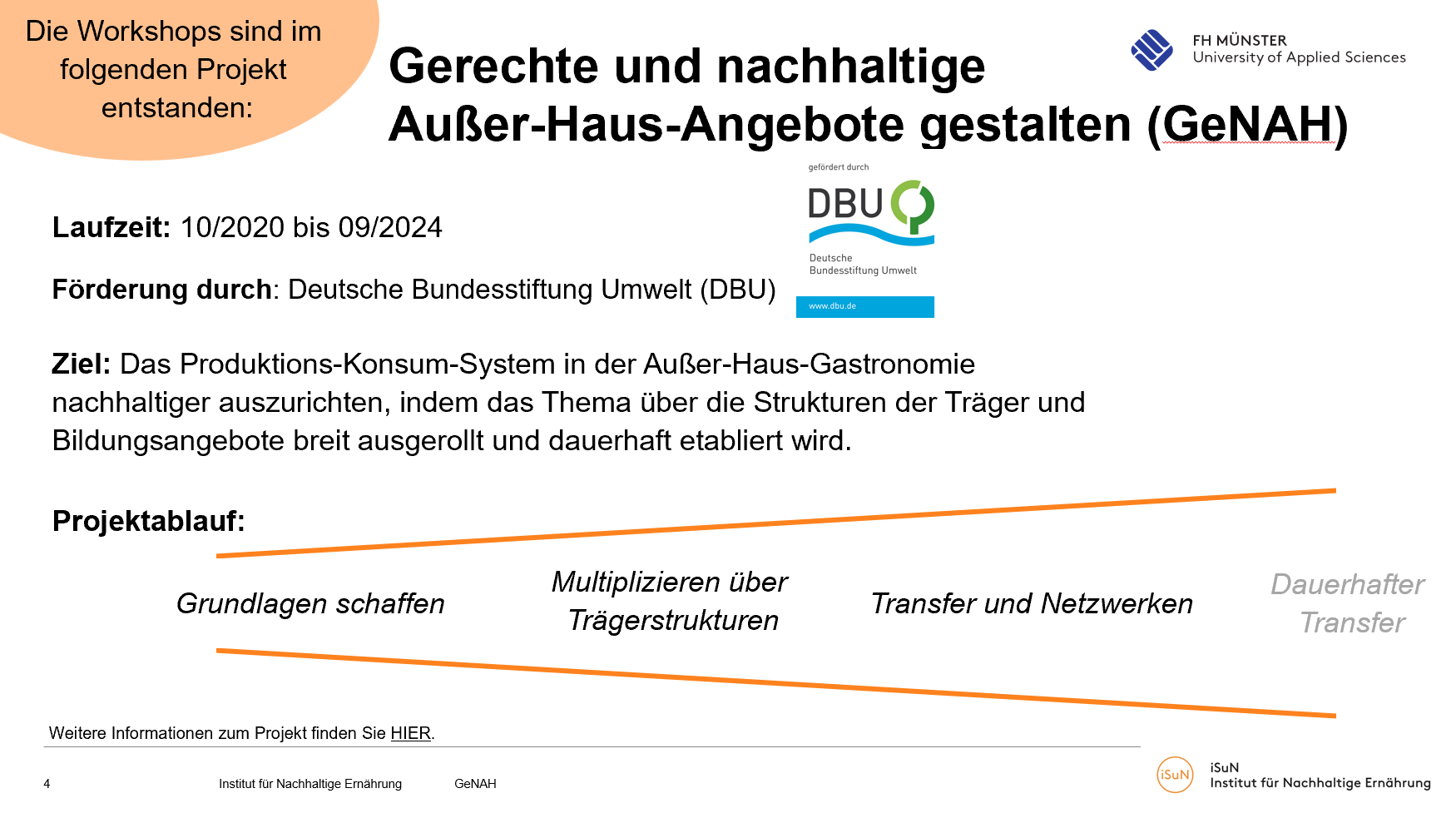 Screenshot ist nicht unter freier Lizenz.
Agenda
Begrüßung
Rückblick & Ergebnisse
Austauschrunde
Ausblick
Abschlussrunde
Ziele: Workshop 4.
Sie können …
das Potenzial der ausgearbeiteten Rezepturen einschätzen
die Kriterien, Rezepturen ökologisch und sozial zu gestalten, anwenden
eine Vorstellung in welcher Form Rezepturentwicklung in Ihrer Küche kontinuierlich eingebettet werden können, entwickeln
Erklärung: Reflexion und Überblick über die Ergebnisse
Die Teilnehmenden steigen mit zwei Reflexionsfragen (nächste Folie) ein, um die Workshopreihe und Ihre Erkenntnisse daraus Revue passieren zu lassen.
Anschließend wird mit den darauffolgenden Folien auf die Ergebnisse der Teilnehmenden weitergeleitet. Maßnahmenpläne o.ä. können bei der Ergebnisübersicht in einem kurzen Blitzlicht selbst vorgestellt werden. Dabei ergänzt der/die Dozent*in bei Bedarf. Anschließend können noch Rezepturen vorgestellt werden, die nach Nachhaltigkeitsgesichtspunkten besonders gut optimiert oder neu entwickelt wurden.

Je nach Gruppe kann eine graphische Darstellung der Veränderungen in den Einrichtungen Sinn machen. Dafür kann eine zusätzliche Folie oder eine Tafel, Flip Chart o.ä. genutzt werden.

Material: Präsentation, ggf. Tafel/Flip Chart und Stifte
Rückblick
Was waren die wichtigsten Erkenntnisse oder Lektionen, die Sie aus den behandelten Inhalten gezogen haben?

Welche Aspekte der behandelten Themen haben Sie besonders inspiriert oder beeindruckt?
Rückblick
Welche konkreten Anwendungen oder Umsetzungen der Inhalte planen Sie in Ihrer Arbeit oder Ihrem Alltag?
Ergebnisübersicht
Maßnahmen: Rezepturen
Hier können die Ergebnisse eingetragen werden.
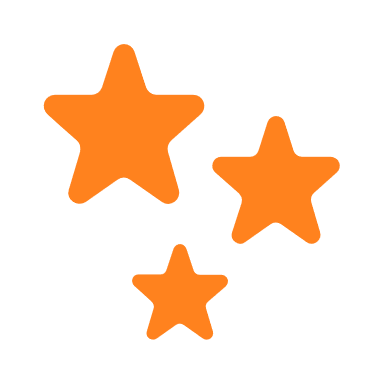 Rückblick
Welche konkreten Anwendungen oder Umsetzungen der Inhalte planen Sie in Ihrer Arbeit oder Ihrem Alltag?
Ergebnisübersicht
Nachhaltige Rezepturen
Hier können die Ergebnisse eingetragen werden.
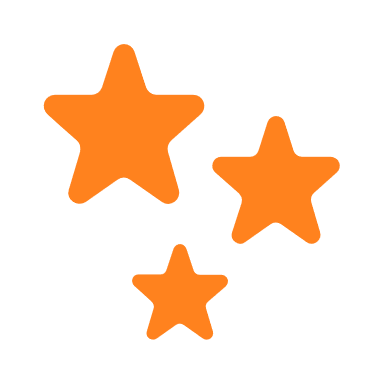 Erklärung: Nachhaltige Rezeptur erstellen
Um das erlernte Wissen noch einmal praktisch anwenden zu können bekommen die Teilnehmenden die Aufgabe eine nachhaltige Rezeptur zu erstellen.
Dafür teilen sie sich in Kleingruppen von zwei bis drei Personen auf.
Damit die Teilnehmenden einen Richtwert haben an dem sie sich orientieren können bei der Erstellung der Rezepturen kann es sinnvoll sein einige Zutaten vorzugeben. Eine Möglichkeit wäre in ein oder mehreren Glücksrädern Zutaten einzutragen, die anschließend per Zufall von den Gruppen gezogen werden.
Die Gruppen können anschließend mit den Zutaten als Grundlage eine nachhaltige Rezeptur entwickeln, die sie im Nahgast-Rechner überprüfen können.
Die Ergebnisse können in der Präsentation
festgehalten werden.


Material: Präsentation,
	  ggf. Zutaten und Glücksräder
Protein Beilage
regionales Gemüse
Käse, Nüsse und Co
Es gibt einige Anbieter, wo Glücksräder leicht digital erstellt werden können.
Rezepturentwicklung
Erstellen Sie in Kleingruppen eine nachhaltige Rezeptur mit den Zutaten, die Sie ziehen.
Ergebnisübersicht
Nachhaltige Rezepturen
Hier können die Ergebnisse eingetragen werden.
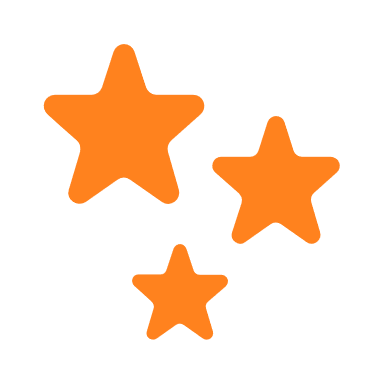 PAUSE
Erklärung: Ausblick: Wie geht es in meiner Einrichtung weiter?
Jeder Teilnehmende bekommt eine Postkarte oder ein Brief. Nun sollen die Teilnehmenden überlegen, welche Aspekte bei ihnen in der Einrichtung im Hinblick auf die Workshop-Thematik bereits umgesetzt wurden und welche Maßnahmen Sie in Zukunft noch umsetzen wollen.
Diese Gedanken, sollen sie auf der Postkarte verschriftlichen und diese mit der Adresse ihrer Einrichtung versehen. 
Im Anschluss werden die Postkarten/Briefe von dem/der Dozent*in eingesammelt.

Nach zwei bis drei Monaten nach dem letzten Workshop sollen die Postkarten/Briefe an die Einrichtungen gesendet werden. Dadurch sollen die Teilnehmenden an den Workshop und ihre Ziele erinnert werden.

Material: Postkarten/Briefe, Stifte
ZukunftsmusikEin Brief an mich selbst.
Bildquelle: KI generiert mit dem Copilot von Microsoft Edge -  gemeinfrei (daher nicht unter freier Lizenz.)
Erklärung: Ausblick: Wie geht es weiter?
Der/Die Dozent*in bietet Raum, um gemeinsam über einen Ausblick innerhalb der Beschaffung in den verschiedenen Küchen nachzudenken. 
Dabei kann gefragt werden welche weiteren Unterstützungsmöglichkeiten die Teilnehmenden sich wünschen. Anschließend kann von weiteren Wegen, Transferaufgaben und Weiterbildungsmöglichkeiten berichtet werden. In diesem Rahmen kann auch auf die Website ernaehrung-nachhaltigkeit.de verwiesen werden.

Außerdem kann Platz geboten werden, um über ein mögliches Netzwerk innerhalb der Gruppe zu beraten.

Bevor nun die Abschlussrunde kommt, kann noch einmal die Frage nach ungeklärten Aspekten aufgegriffen werden.

Material: /
Ausblick
Wie geht es weiter?
Ausblick
Wie haben sich Ihre Perspektiven oder Ansichten durch die behandelten Inhalte verändert?

Welche weiteren Ressourcen oder Unterstützung benötigen Sie, um die behandelten Inhalte erfolgreich umzusetzen?
Projekt-Website
ernaehrung-nachhaltigkeit.de
Screenshot ist nicht unter freier Lizenz.
H
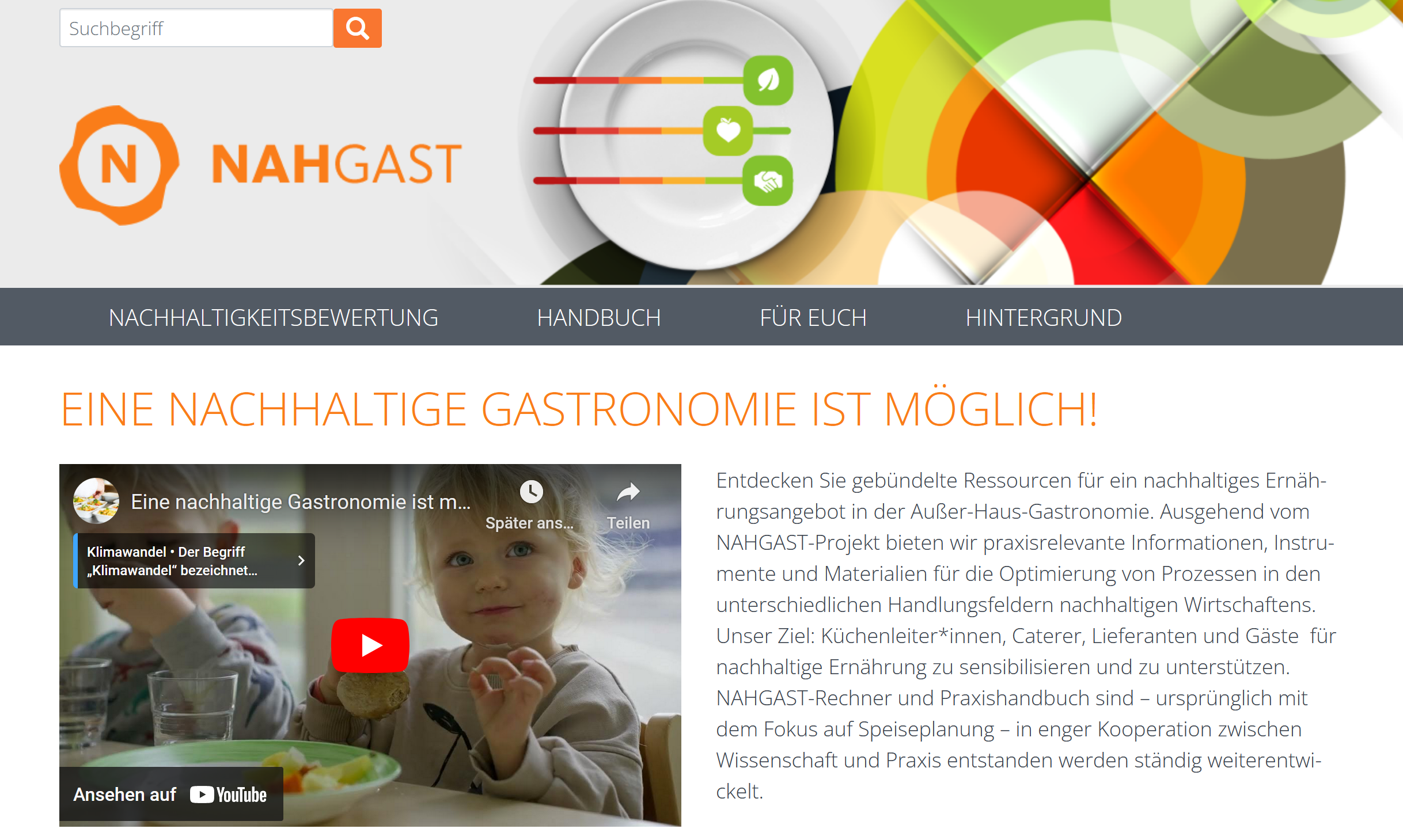 Hier klicken
Abschluss
Offene Fragen?
Erklärung: 2-mal plus, 2-mal minus:
Zum Abschluss der Veranstaltung sollen die Teilnehmenden ein Feedback zu der Workshopreihe geben.
Dafür kann an jeden Teilnehmenden 4 Karten ausgeteilt werden. Die Teilnehmenden sollen anschließend jeweils zwei positive und zwei negative Aspekte zu der Workshopreihe aufschreiben.
Alle Karten werden an der Tafel befestigt. Im Plenum werden die Karten dann nach positiven, negativen und ähnlichen Meinungen sortiert. Es können gegebenenfalls unklare Formulierungen geklärt und bei Bedarf Rückfragen gestellt werden.



Material: 4 Karten pro Teilnehmenden, Stifte, Stellwand, Stecknadeln
Abschluss
ENDE 4.